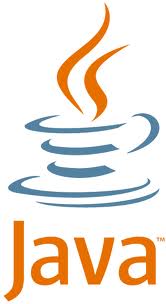 COP2800 – Computer Programming Using JAVA
University of Florida     Department of CISE     Spring 2013
   Lecture 03 – Java Program Structure + Software
Webpage:  www.cise.ufl.edu/~mssz/JavaNM/Top-Level.html
COP2800 – Programming in JAVA
Course Objectives
Basic Knowledge of Computers & Programming
Specific Knowledge of JAVA Programming
Practical Programming Projects Build Skills
Today’s Class
Java Program Structure
Java Software to Download 
For Compiling and Executing your Programs
Windows Notepad++, Sun Java Development Tools
How Computer Programming Works
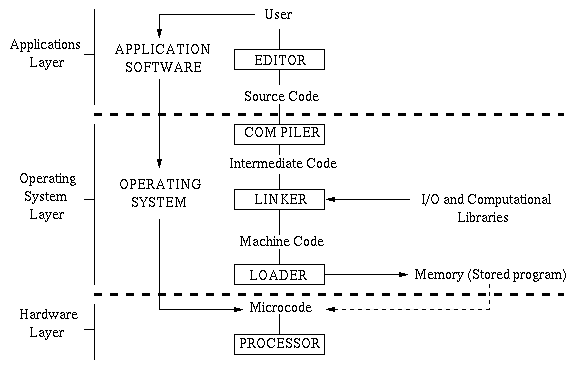 JAVA
JAVA: Write Once, Run Anywhere
Portable = More Economical
Write one JAVA Application : Don’t Need to Reprogram Every Time New HW is Acquired
Runs on any JVM/JRE
Runs on Web (Javascript) as Applet
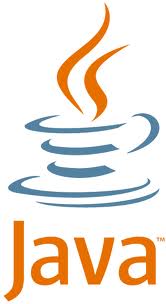 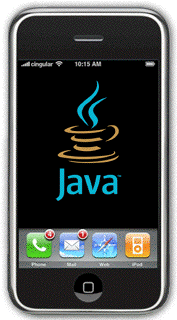 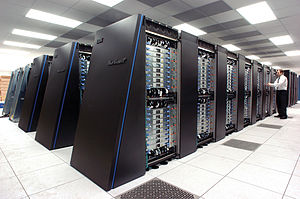 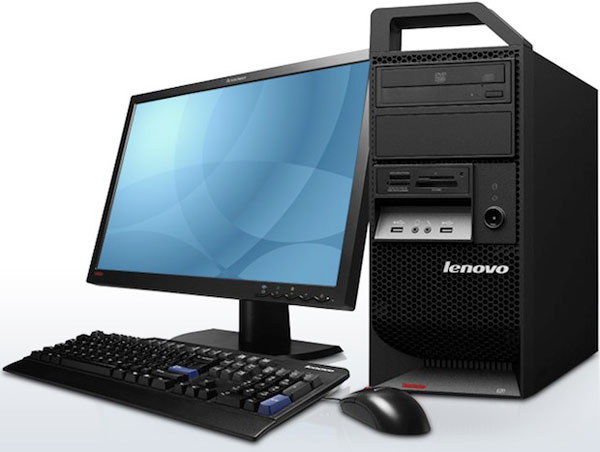 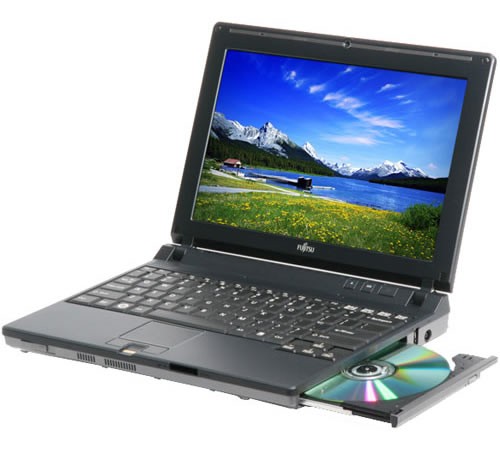 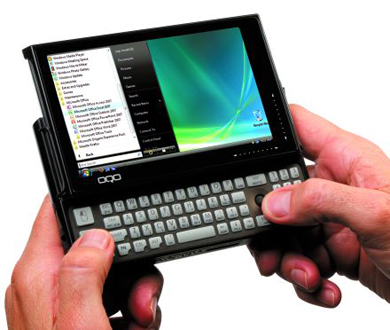 Computer Circuit Technology
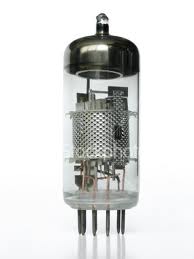 Vacuum Tubes (Gen-1)

Transistors (Gen-2)

Integrated Circuits (Gen-3)
Very Large-Scale 
	Integration (Gen-4)
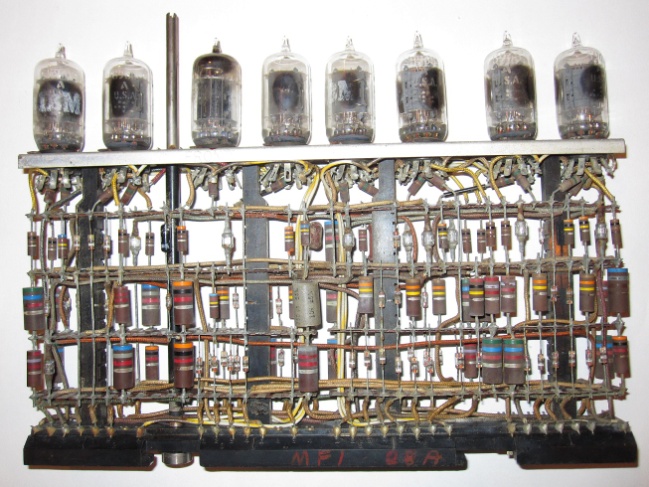 Large, Hot, Failure-Prone
Power-Consumptive (not Green)
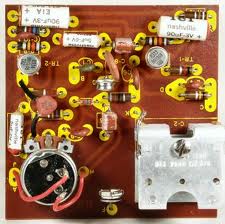 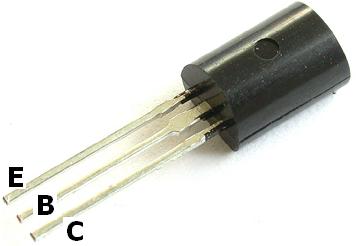 Smaller, Cooler, More Reliable
Less Power-Consumptive
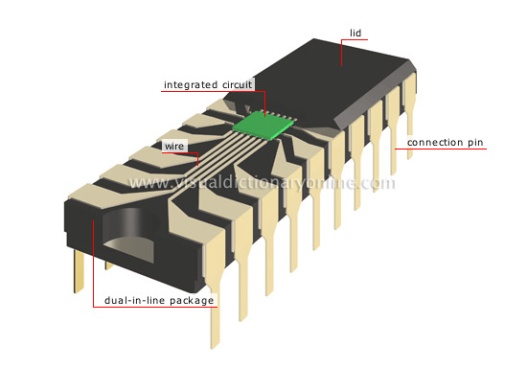 Smaller, Faster, Less Power
Many More
Transistors
Packed onto
a Chip
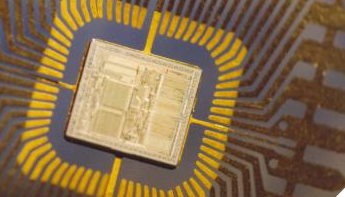 Smaller, Faster, Less Power
Computer Programming Technologies
Not as Much Change As HW
  Slow Programming Process
  Error-Prone Code Entry
  Compiler errors
  Still Need Assembly Language

Modern SW Development Tools: Interactive, Virtual
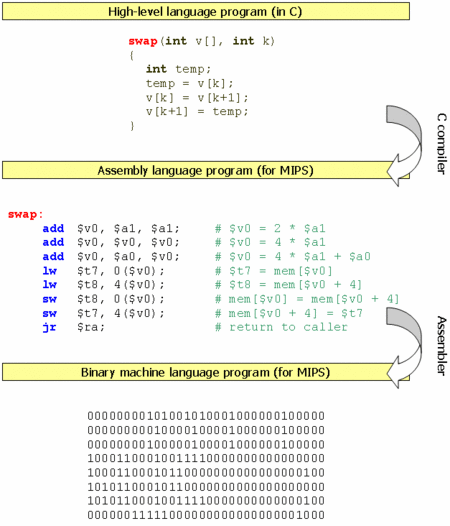 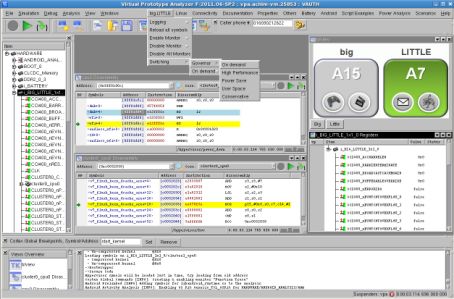 Java Program Structure
JAVA Units:
Packages
Classes
         (Instances)
Methods
Instructions
Variables
HIGH-LEVEL VIEW
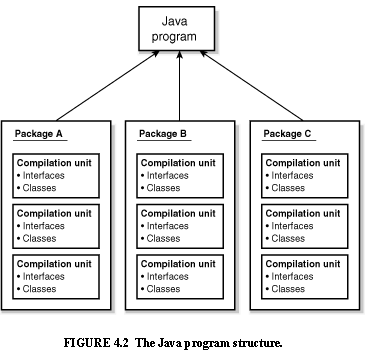 PICTURE CREDIT:  http://www.webbasedprogramming.com/JAVA-Developers-Guide/ch4.htm
Java Package Structure
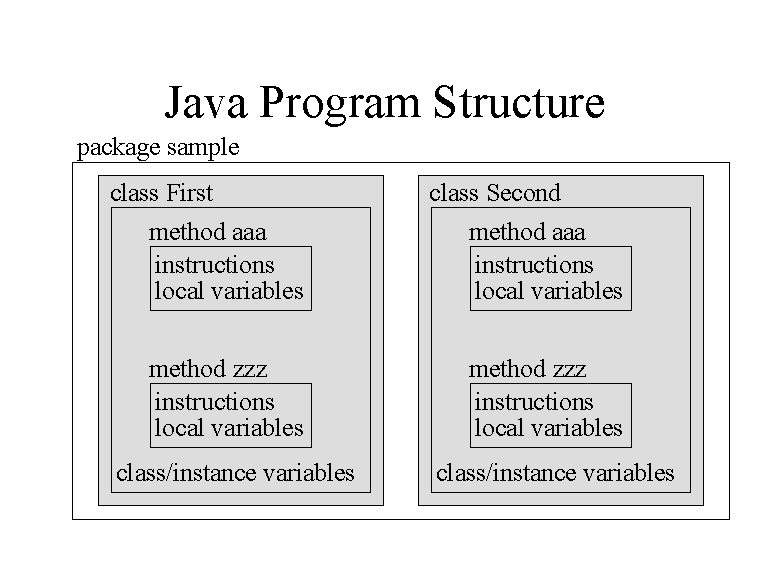 PICTURE CREDIT:  http://users.soe.ucsc.edu/~charlie/book/notes/summary1-4/sld016.htm
Java Package Structure (cont’d)
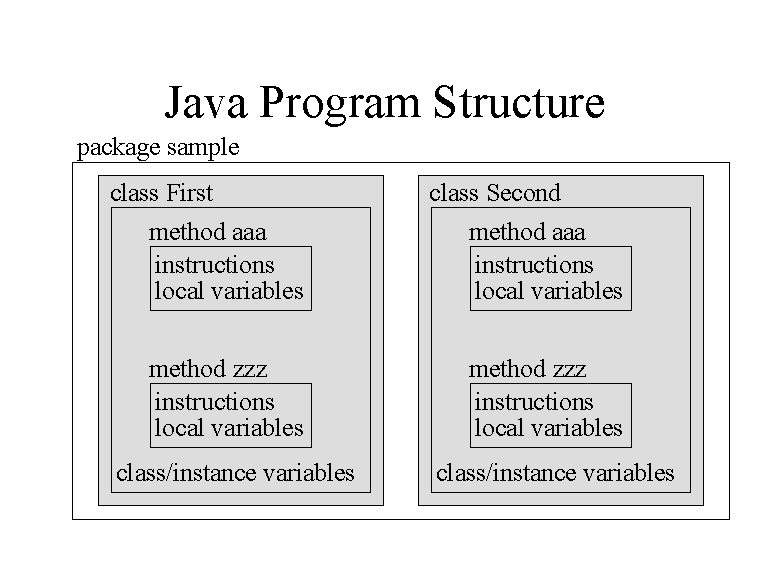 A PACKAGE contains multiple Classes

A CLASS contains multiple Methods

A METHOD contains 
instructions (program) 
local variables (specific to the method)
LOCAL VARIABLES are specific to a given method
CLASS/INSTANCE VARIABLES are specific to a given Class or Instance of a Class
PICTURE CREDIT:  http://users.soe.ucsc.edu/~charlie/book/notes/summary1-4/sld016.htm
Example of Java Program
Example:  “Hello, world!”
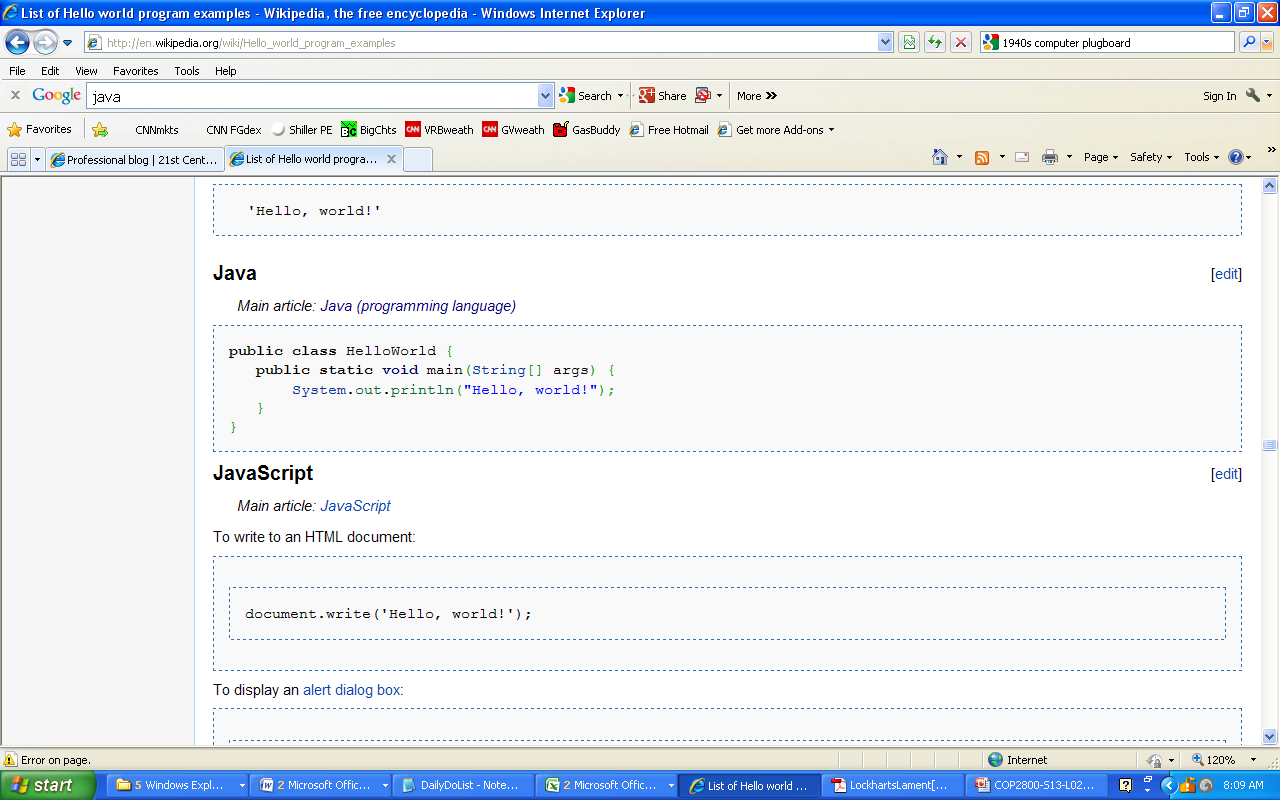 HelloWorld  	is a name for the public class HelloWorld 
main 		is a Method  within the Class HelloWorld
void 		indicates that main returns no value
Example of Java Program (cont’d)
Example:  “Hello, world!”
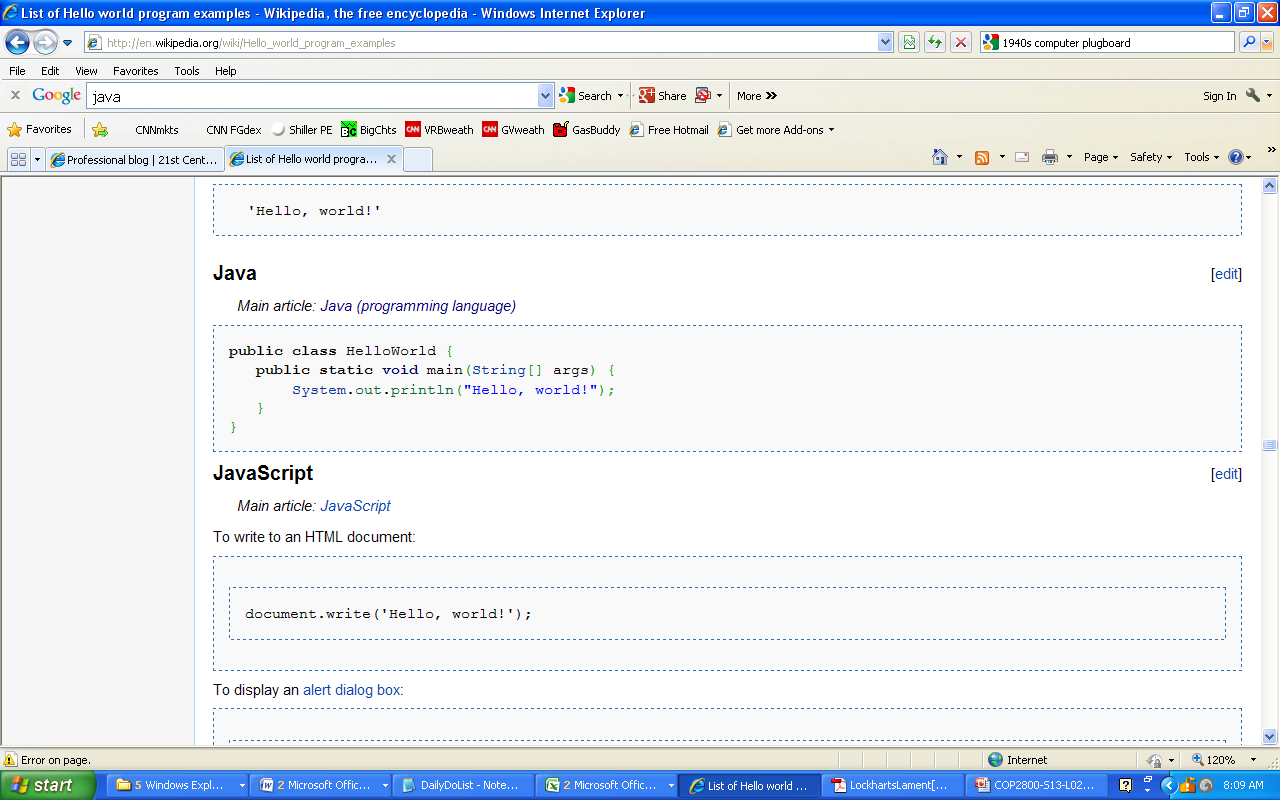 static	  	A static method means that all objects created from this class (HelloWorld) have only one method main. You can call main without instantiating the class. You can directly invoke this method with the name of the class, for example:  HelloWorld.main()
Example of Java Program (cont’d)
Example:  “Hello, world!”
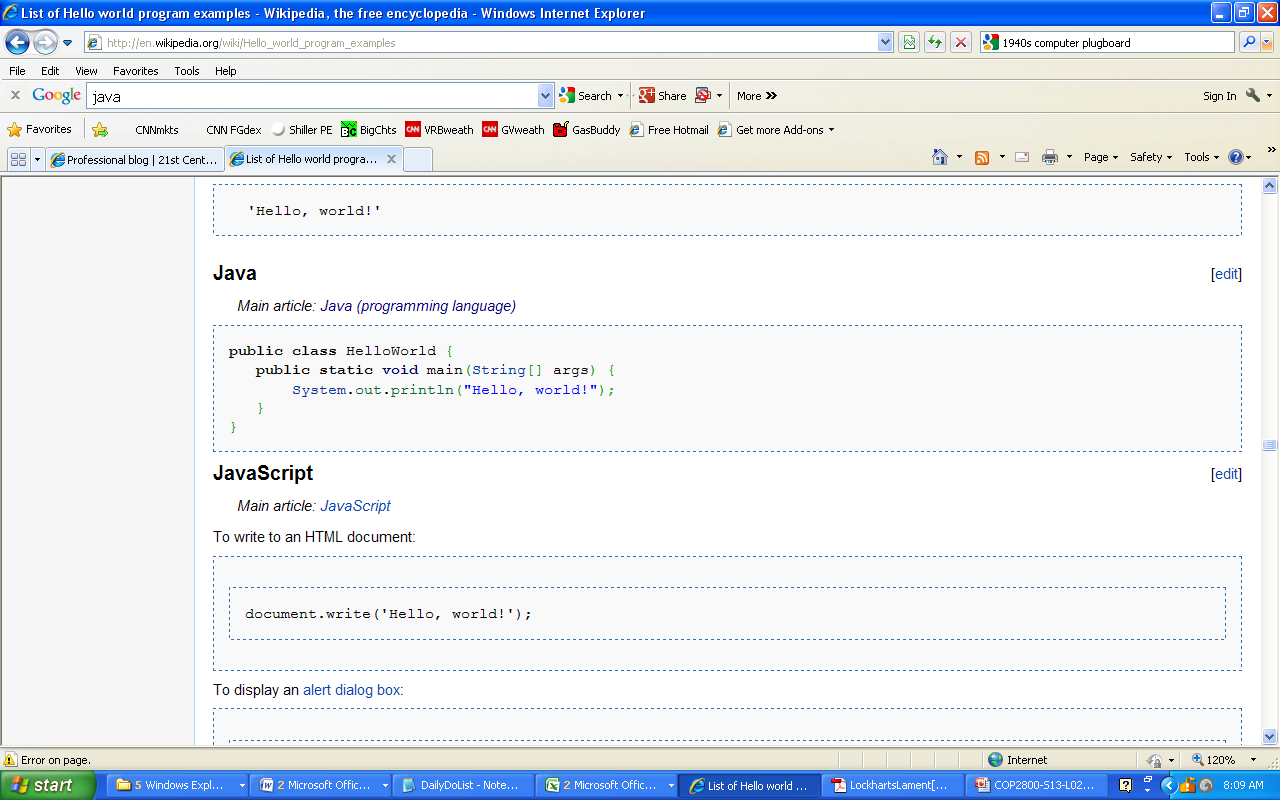 void 		indicates that main RETURNS NO VALUE 
String[] args	  		means that the class.method called as HelloWorld.main()has an argument that is a string array.
Example of Java Program (cont’d)
Example:  “Hello, world!”
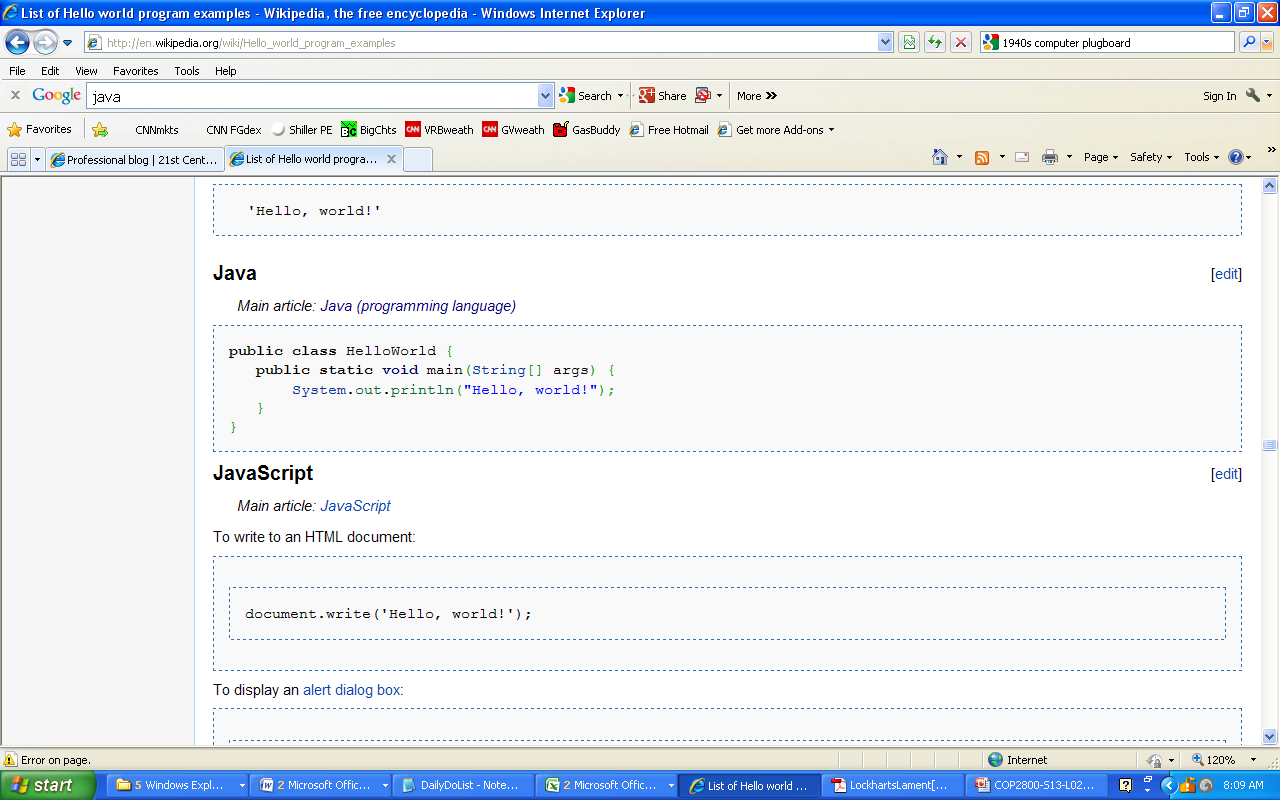 System.out.println	  out is a static member in the class System, being an instance of the class PrintStream. And println is a normal (overloaded) method of the PrintStream class.
The purpose is to print the output to what C language calls the “stdout” (standard output device, usually the screen).
Computer Programming Tools
Assignment: To Be Done by Friday
Request a CISE class account per the instructions on this Web page:
http://www.cise.ufl.edu/help/account.shtml
This will allow you to run and check your programs on the same machines we use to grade them.
Computer Programming Tools (cont’d)
NOW:  Downloading Free Software (legally)
             That You Will Need on Your Laptop

Our source code editing tool: 
	- Windows Notepad++

Our compilation and debugging tools:
	- Sun Java distribution
Next Week: Java Program Design
Next Class (Monday)
  Structure of JAVA Programming Language
  Packages, Classes, and Instances
  What a Method is within a Java Class
  If time permits:  Constructors, Inheritance
Next Class (Wednesday)
  Datatypes
  Flow Control